Proposal for Cannabis Regulation in Vermont Vermont Agency of Agriculture, Food & Markets
Agency of Agriculture activities: current or in progress
State hemp regulation
State certification of pesticide applicators
State registration of pesticide products
Authority to provide access to approved (legal) pesticide products
Laboratory method development-resources 
National Workgroup to obtain multi-state input for human & environmental risk assessment resources (toxicology, env. fate, worker exposure…)
National agriculture workgroup “proposed model bill”
EPA Special Local Needs State registration for pesticide products
EPA letter of intent of Colorado
Provided a path forward
Outlined conditions required:
Requires states to perform risk assessments
Requires support from the pesticide product registrants
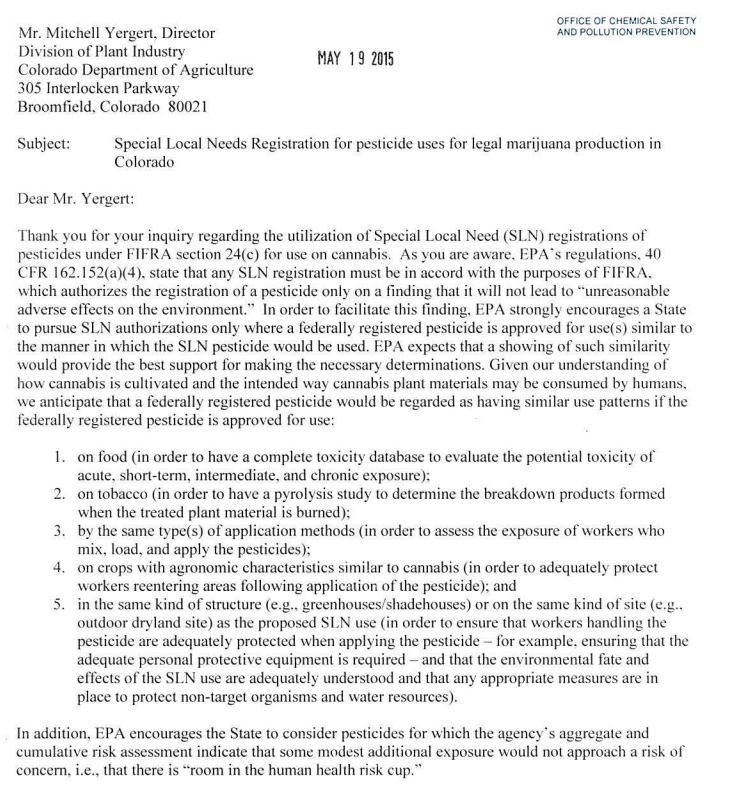 [Speaker Notes: Currently individual States are developing their own “Lists” of approved products.]
Workgroup –
Developed two SLN applications. 
CropLife America has expressed concerns from registrants, and want to be included in a workgroup. Conversation to extend to hemp.
Risk cup considerations are a significant issue.  If the risk cup is already close to full, the product will not be pursued.
Colorado agricultural statistics for the 2015 season show $800 M for alfalfa, $700 M for cannabis, and $600 M for corn.
State FIFRA Issues Research & Evaluation Group
Why do we need legal pesticides and certified applicators?
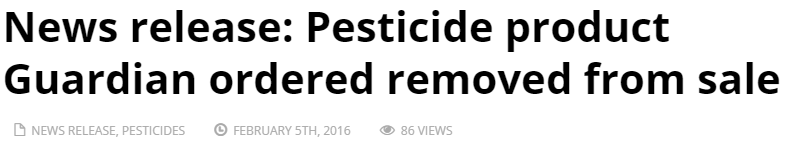 If there is not a legal solution growers will use whatever works.

High residues in concentrates
Undisclosed pesticide active ingredient in products
Word of mouth
Pesticide product Guardian™ ordered removed from sale, growers asked to stop its usage
February 5, 2016... The Oregon Department of Agriculture has ordered stoppage of sale and the removal of the pesticide product Guardian, which is labeled for use on ornamental, food, and feed crops for mite control but also used by cannabis growers. In addition, ODA is asking growers who may have purchased the pesticide product to refrain from using it. ODA’s actions come following an investigation of the product that found the presence of the pesticide active ingredient abamectin, which is not listed on the product label.
[Speaker Notes: The product label identifies the active ingredients as cinnamon oil and citric acid, and claims the product is 100 percent natural. the investigation was a result of concerns of product adulteration brought to the agency by a private laboratory as well as representatives of the cannabis industry. Oregon Pesticide Program obtained and sampled Guardian from several retail locations in Oregon. Laboratory analysis found the presence of abamectin.

Exposure to over tolerance residues of abamectin have been linked with neural degeneration..]
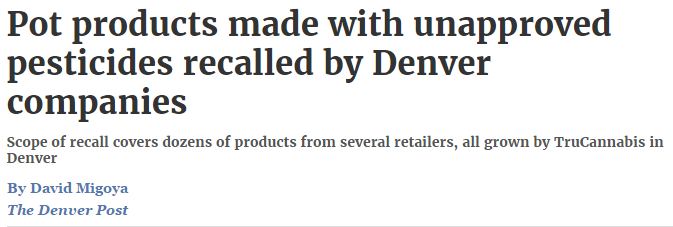 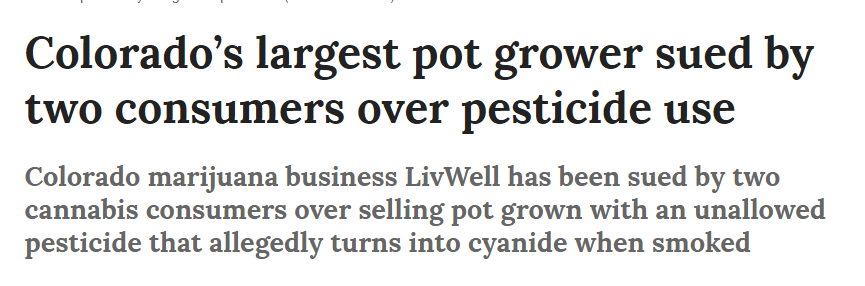 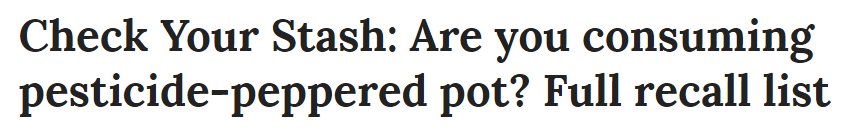 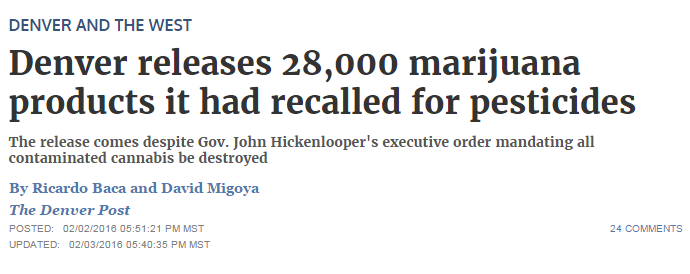 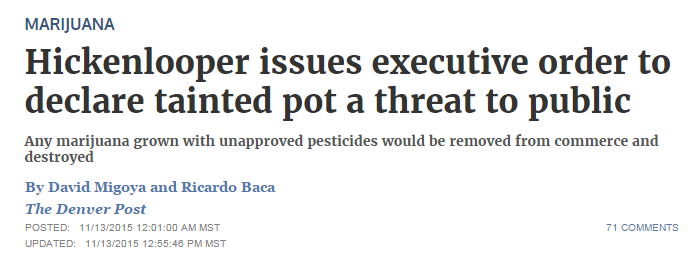 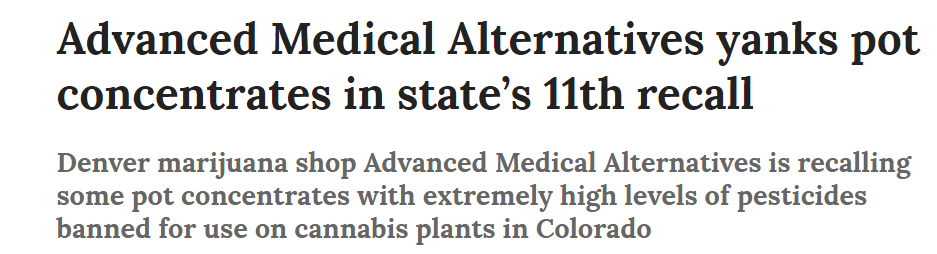 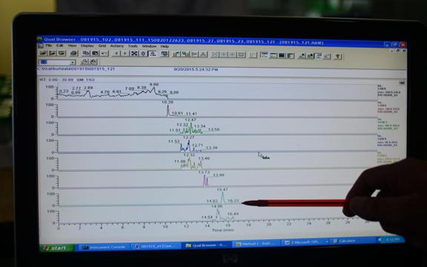 Cannabis Regulatory Program at the Agency of Agriculture
Cannabinoid concentration validation
THC
THCA
CBD
CBDA
CBN
Pesticide Residue Analysis
Adulterated products
Powdery Mildew
Pathogens (e-coli, salmonella)
Establish testing protocols and reporting requirements for Vermont
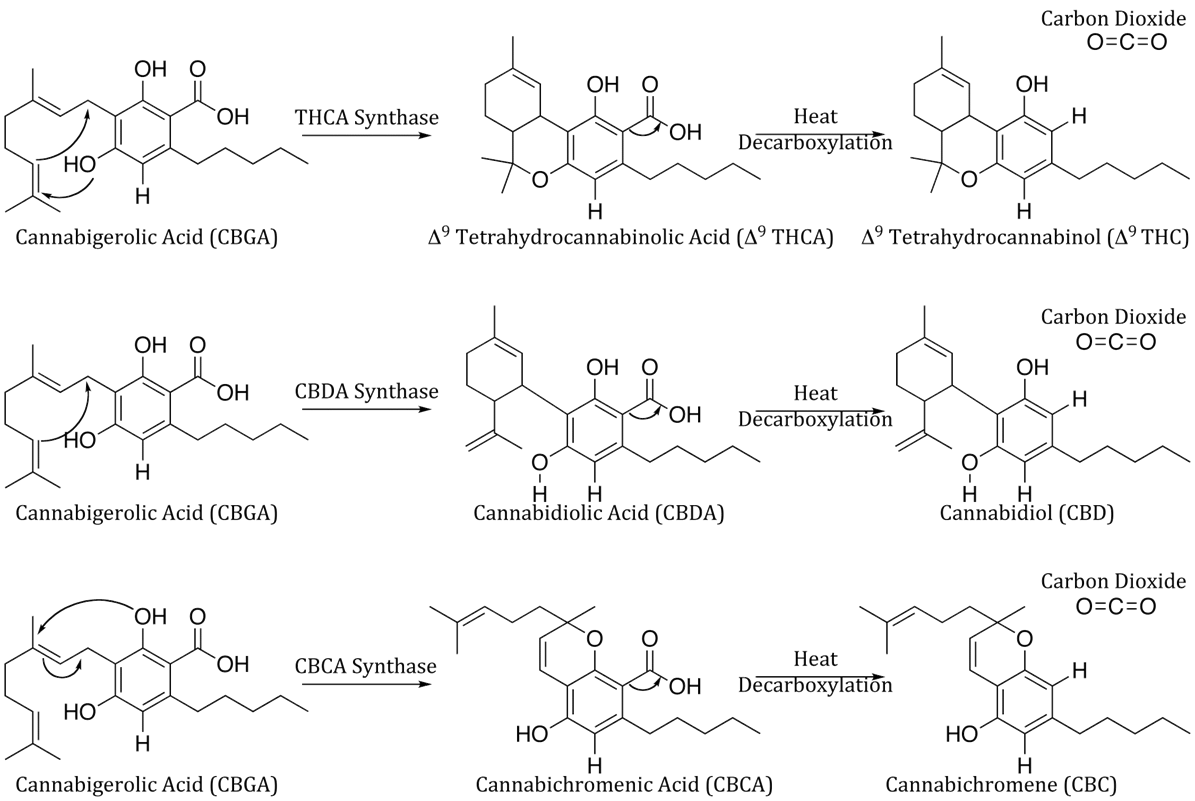 [Speaker Notes: THC labeled and reported on an as sold or dry matter basis?
THCA conversion. Some report 100% conversion some use 86%
Standardize reporting set analytical variation.]
Extraction Equipment
Dabs, Waxes, Shatters, Oils -
Super Critical Fluid Extraction
Solvents
Rotovap
Butane -BHO
Possible Matrix
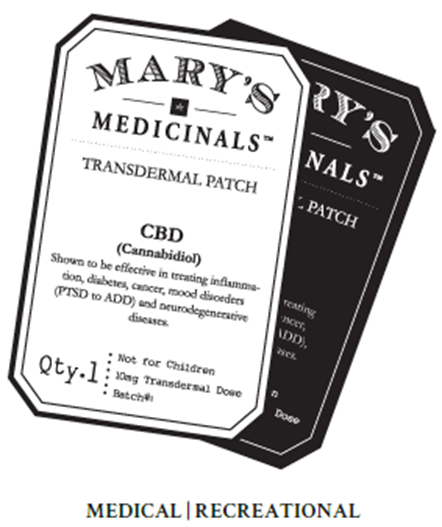 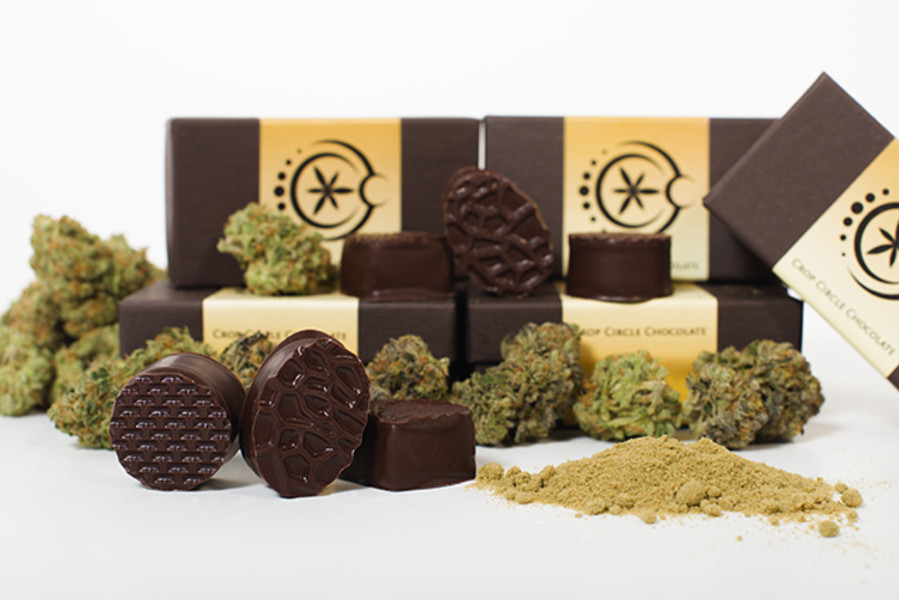 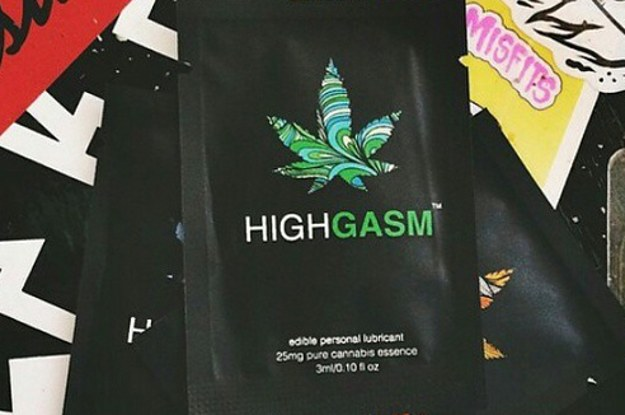 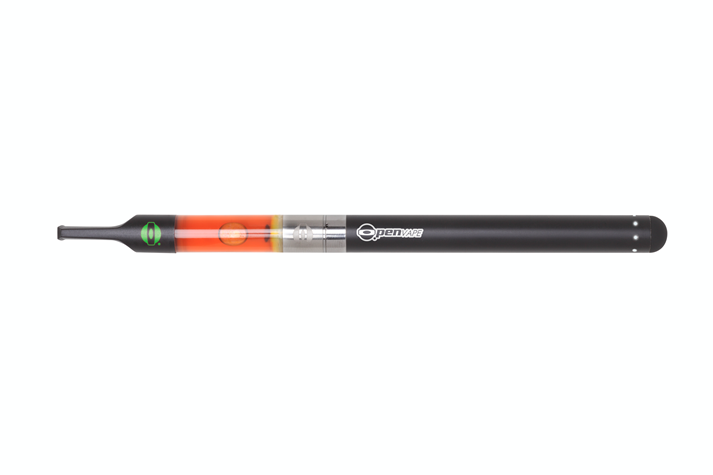 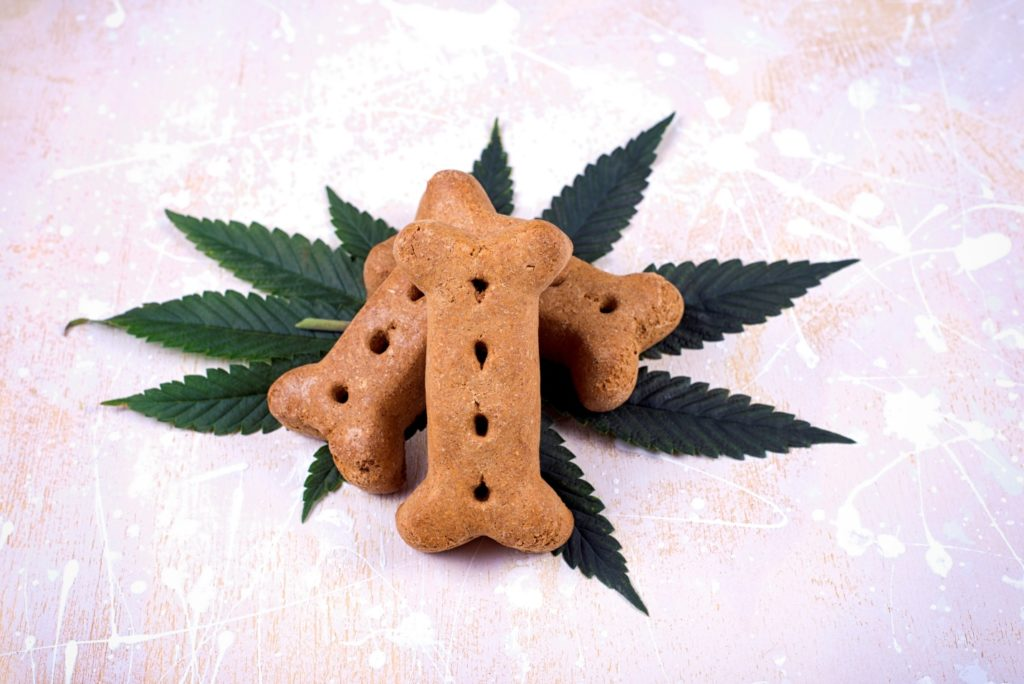 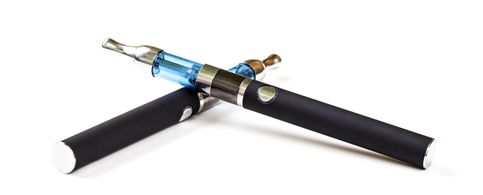 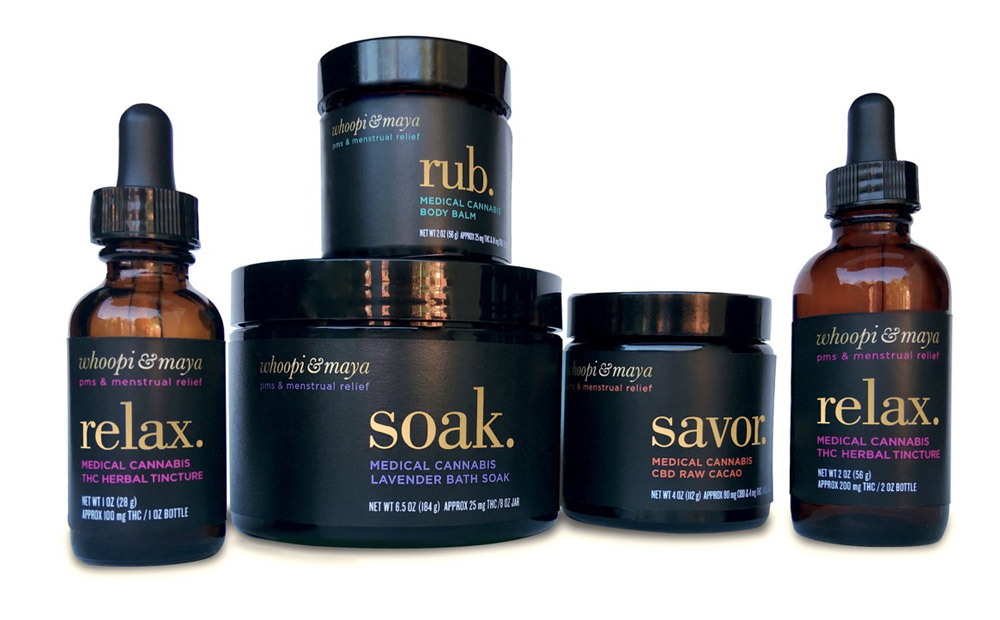 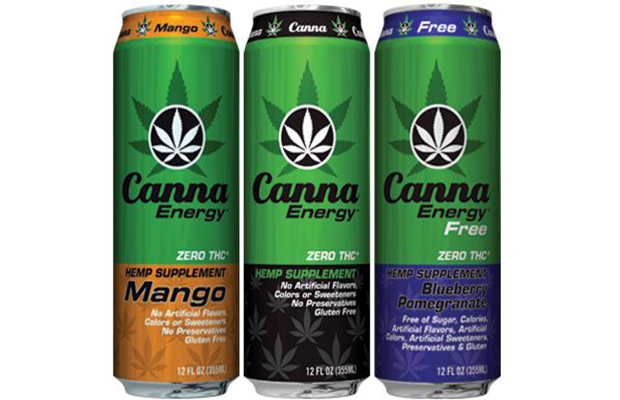 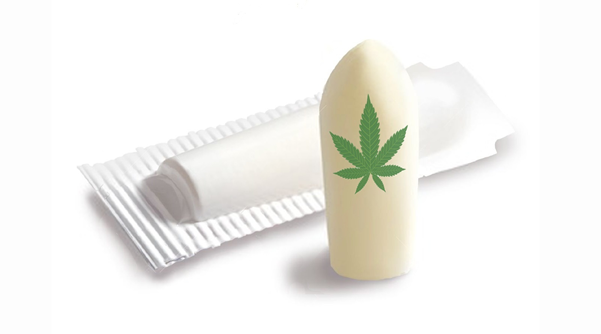 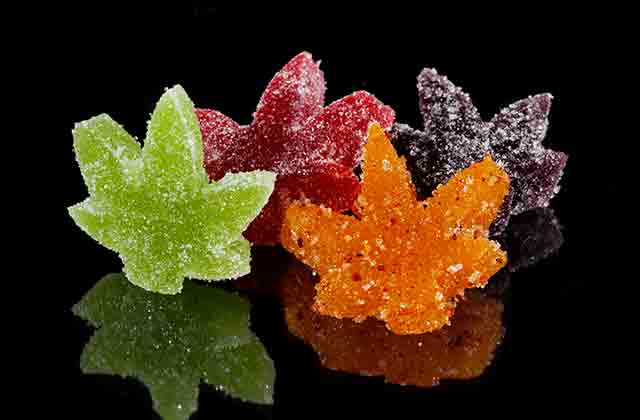 Proposed Agency of Agriculture responsibilities under Vermont regulatory framework
Program Development
Have
Need
Condemnation authority over raw agricultural commodities (flowers) –when deemed adulterated.
Pesticide use & applicator certification regulatory authority 
Consumer protection (recalls), environmental and human health program experience
In-depth knowledge of pesticide registration process
Condemnation authority over all cannabis products. (oils, dabs, waxes and shatters)-when deemed adulterated.
Authority to set and enforce State standards
Develop standards
Agency of Agriculture- Next steps
Program Lead: Assemble internal Cannabis Program Development team
Legal Support: Rules development
Outreach: Stakeholder group. Vermont Cannabis Collaborative- Medical Dispensary involvement
THC analysis methods development
Pesticide residue method development
Pathogen testing
Existing Opportunities
Build on pre-existing partnerships with other states that have gone before Vermont
Nationwide Network of State Regulators currently dealing with cannabis
Relationship with EPA and Pesticide registrants 
Development of Vermont-specific standards for cannabis production
Nutrient best management practices (BMPs)
Cultivation input controls: Fertilizers, heavy metals, pathogens, approved pesticides
Cannabis Consumption Survey
Cannabis Consumption Survey
Who?
Age Range
What?
Flower
Concentrates
How?
Inhalation
Ingestion
Transdermal
How Much?
How Often?
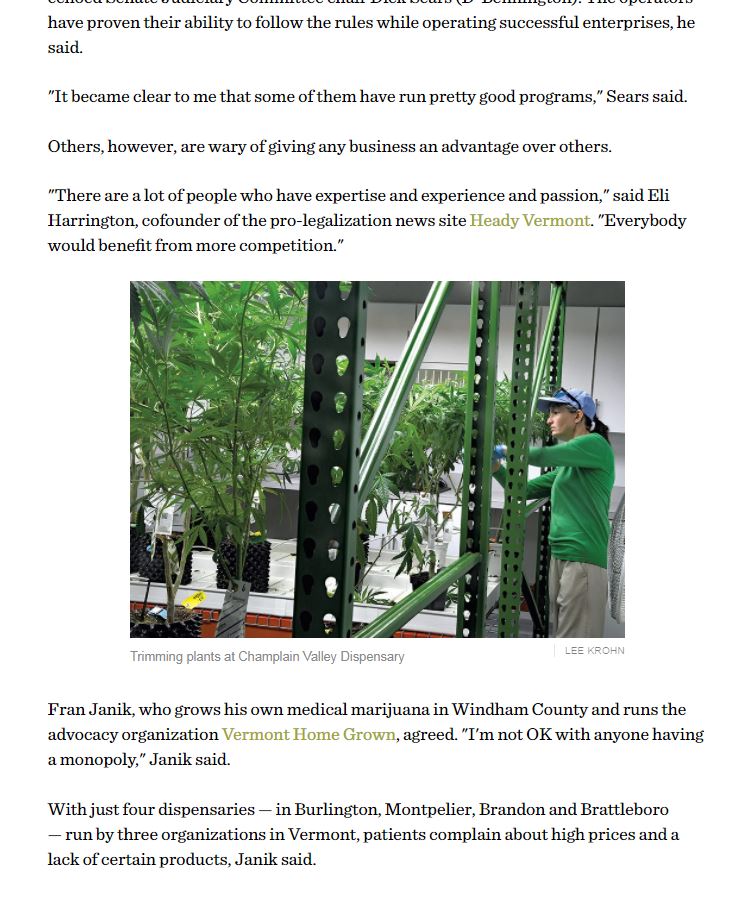